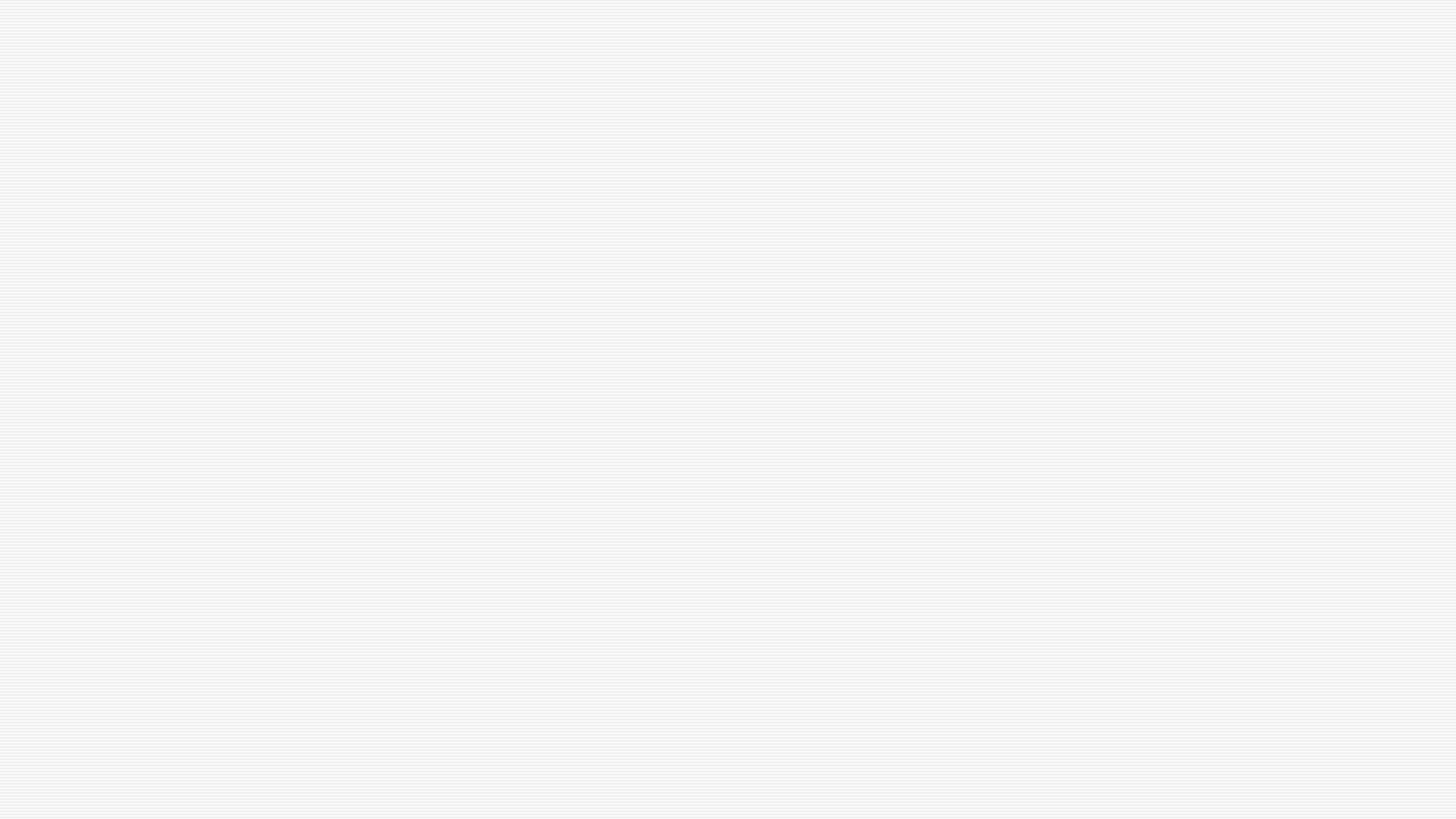 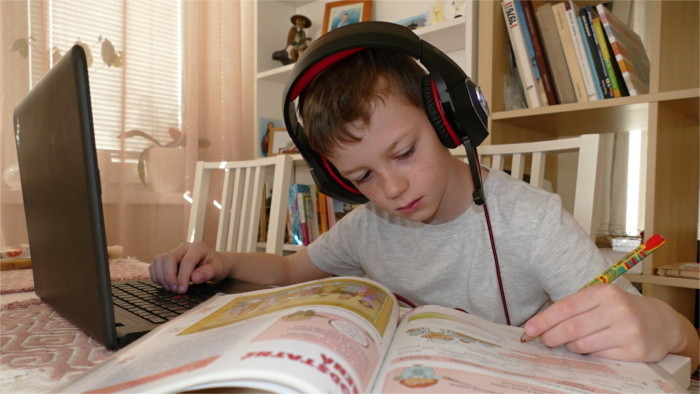 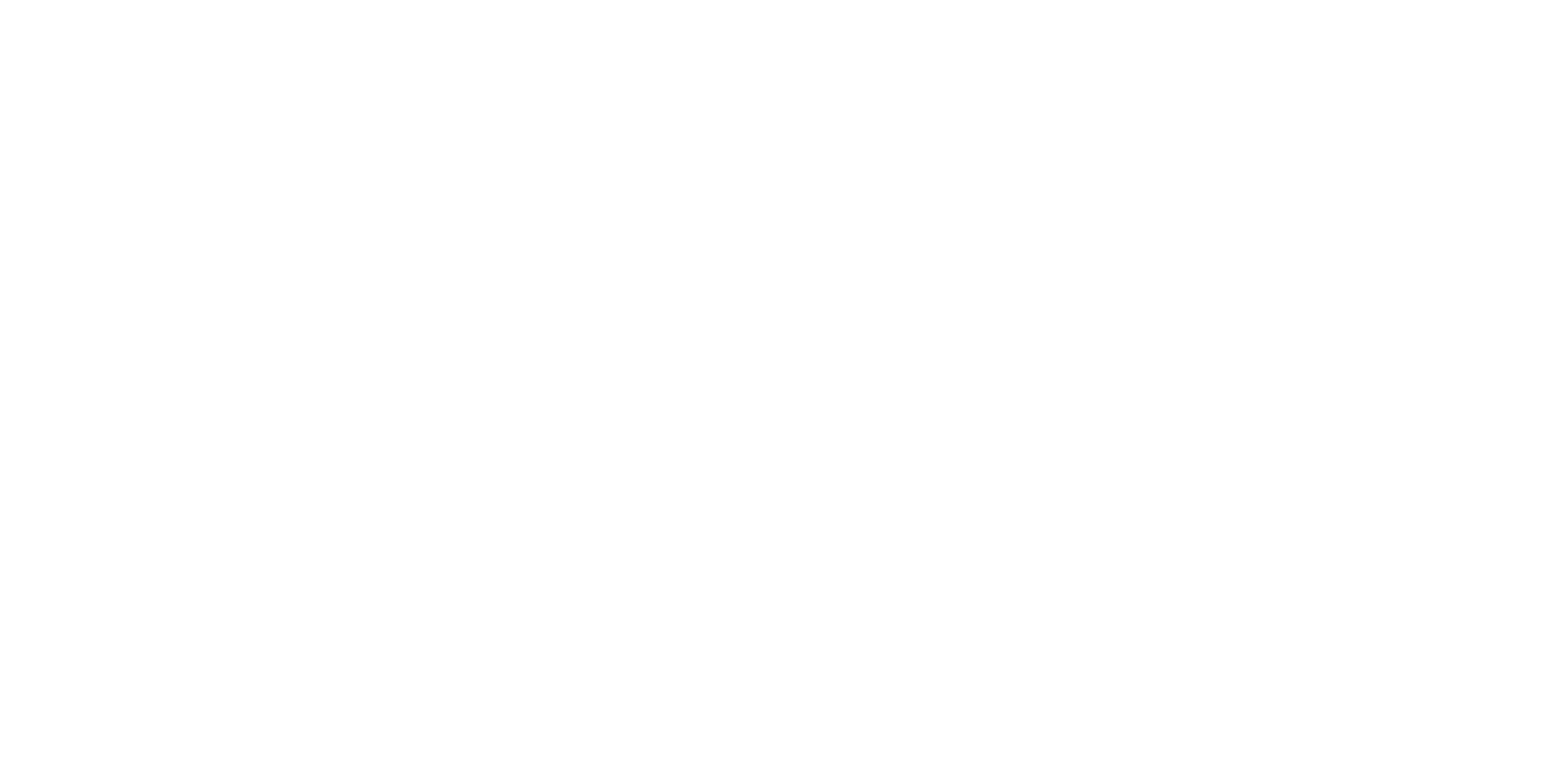 z
On-line vzdelávanie
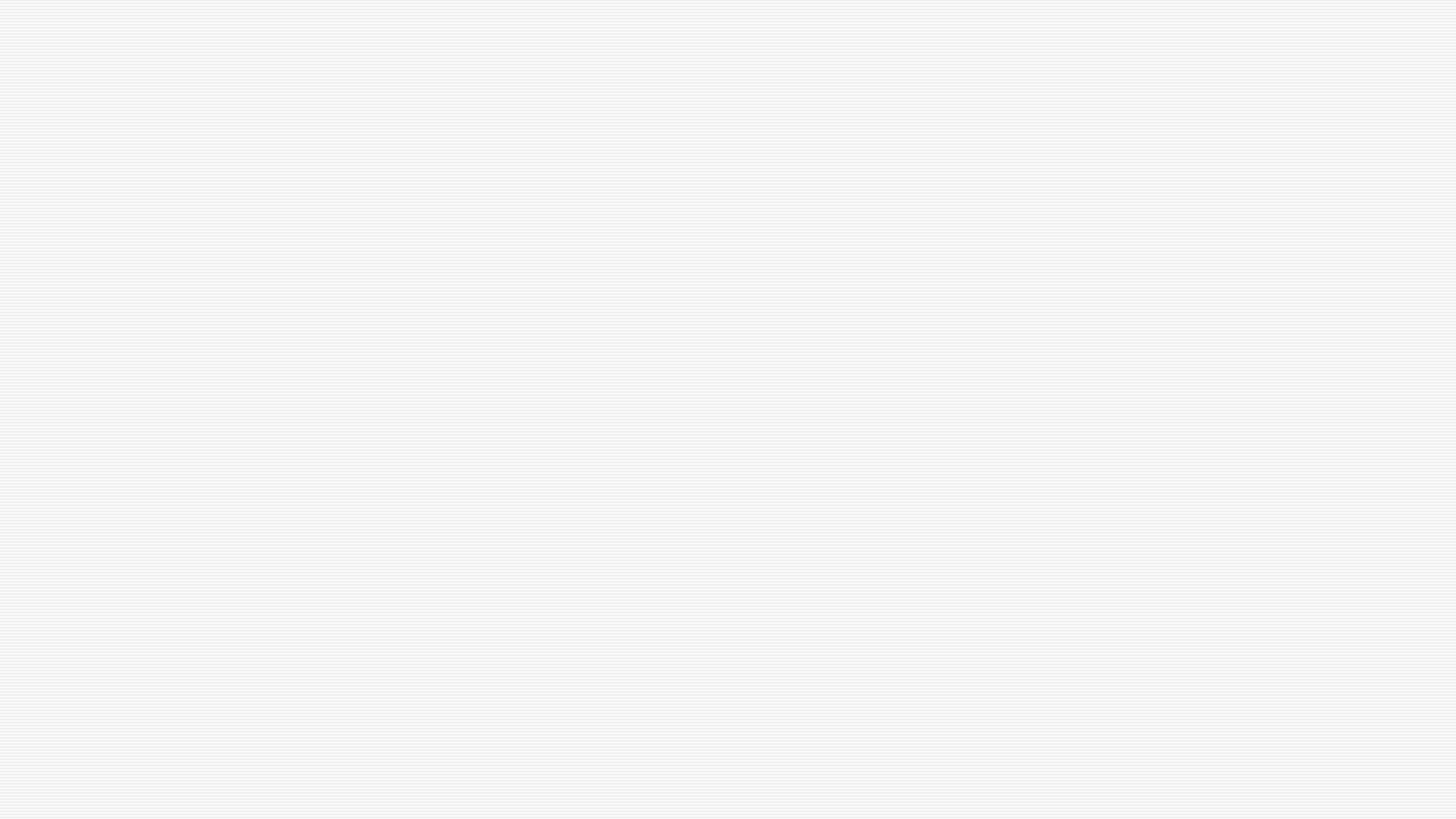 On-line vzdelávanie
Komunikačné nástroje
Zaujímavé zdroje
z
Obsah
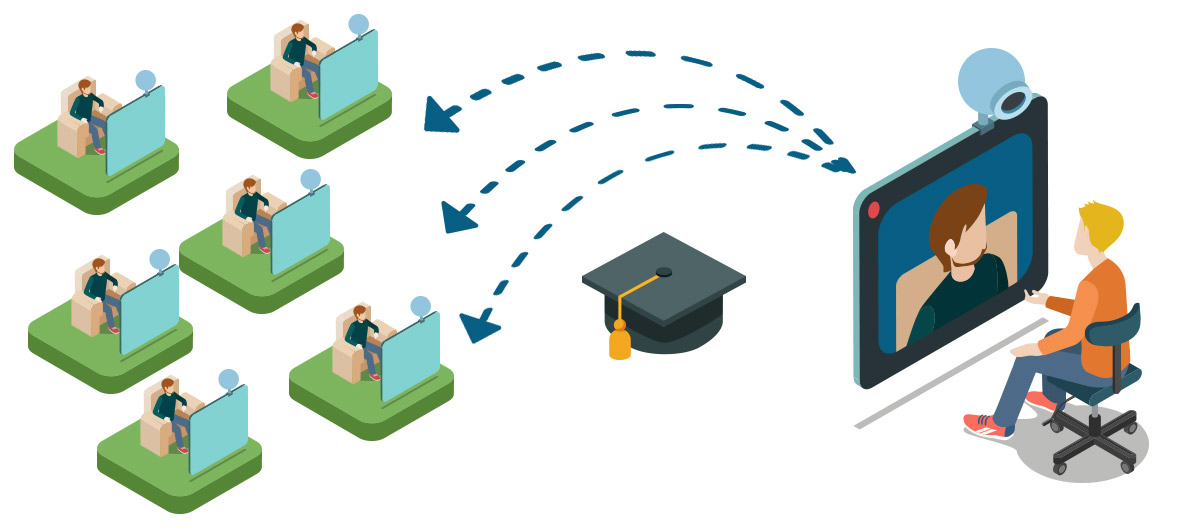 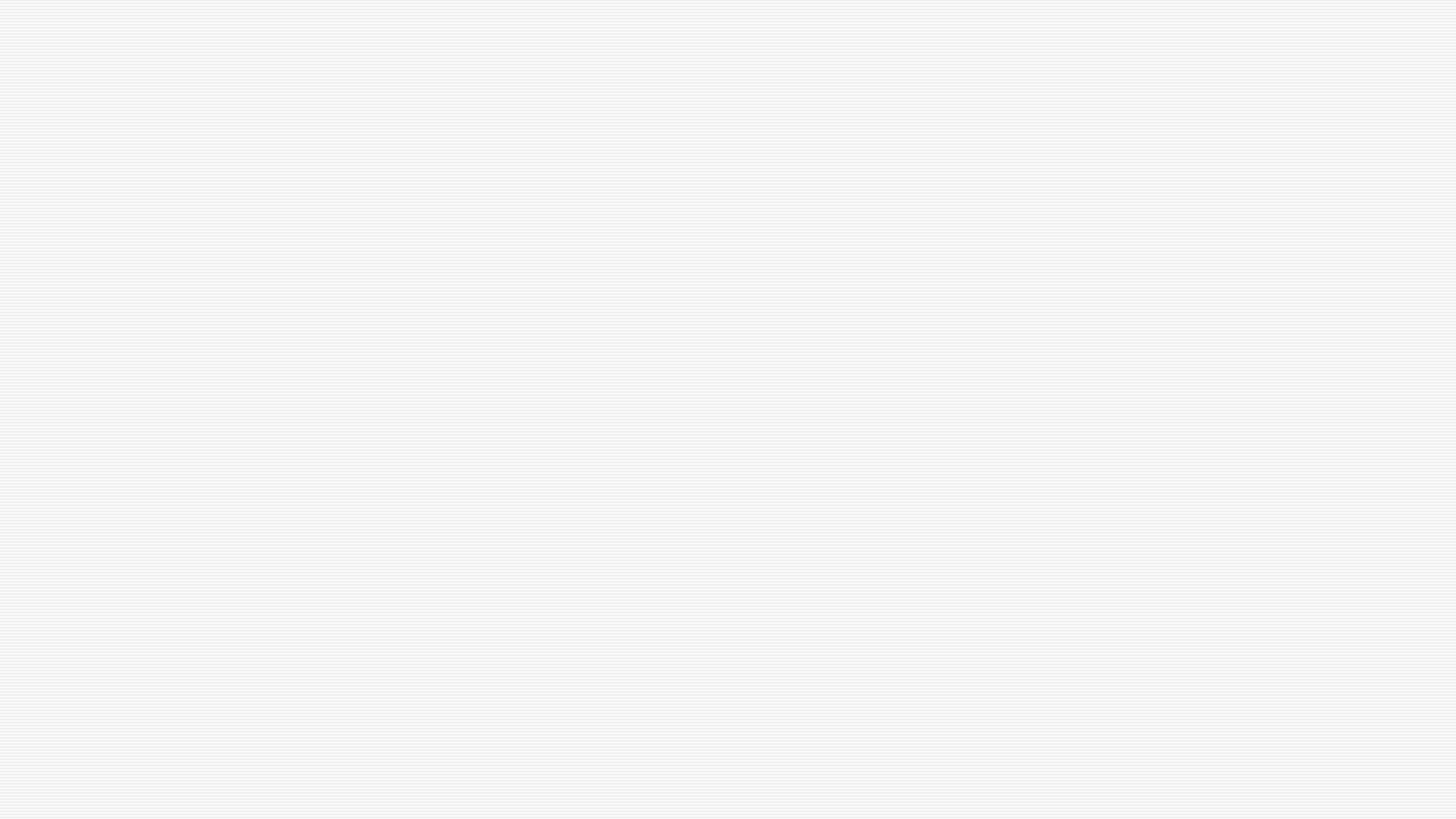 z
Momentálne veľmi aktuálna forma vzdelávania na všetkých stupňoch škôl.
Nevyhnutnosť radikálnej reorganizácie vzdelávania a prispôsobenia zmeneným podmienkam.
Nutnosť flexibility a adaptability nielen učiteľov, študentov, žiakov, ale aj  rodičov, resp. celej spoločnosti.
Nové spôsoby využitia komunikačných nástrojov vo vzdelávaní.
On-line vzdelávanie
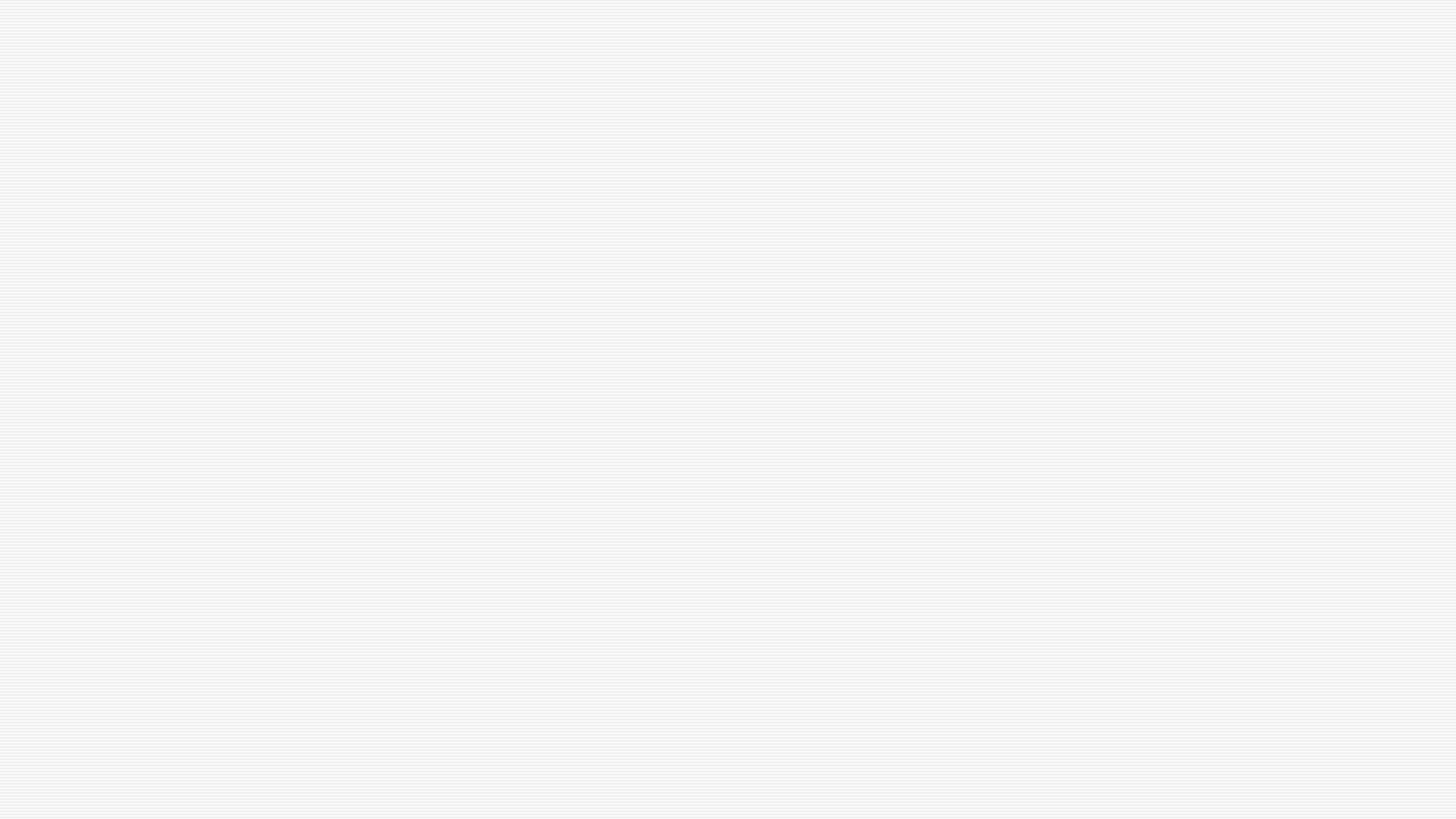 z
Najpoužívanejšie komunikačné nástroje
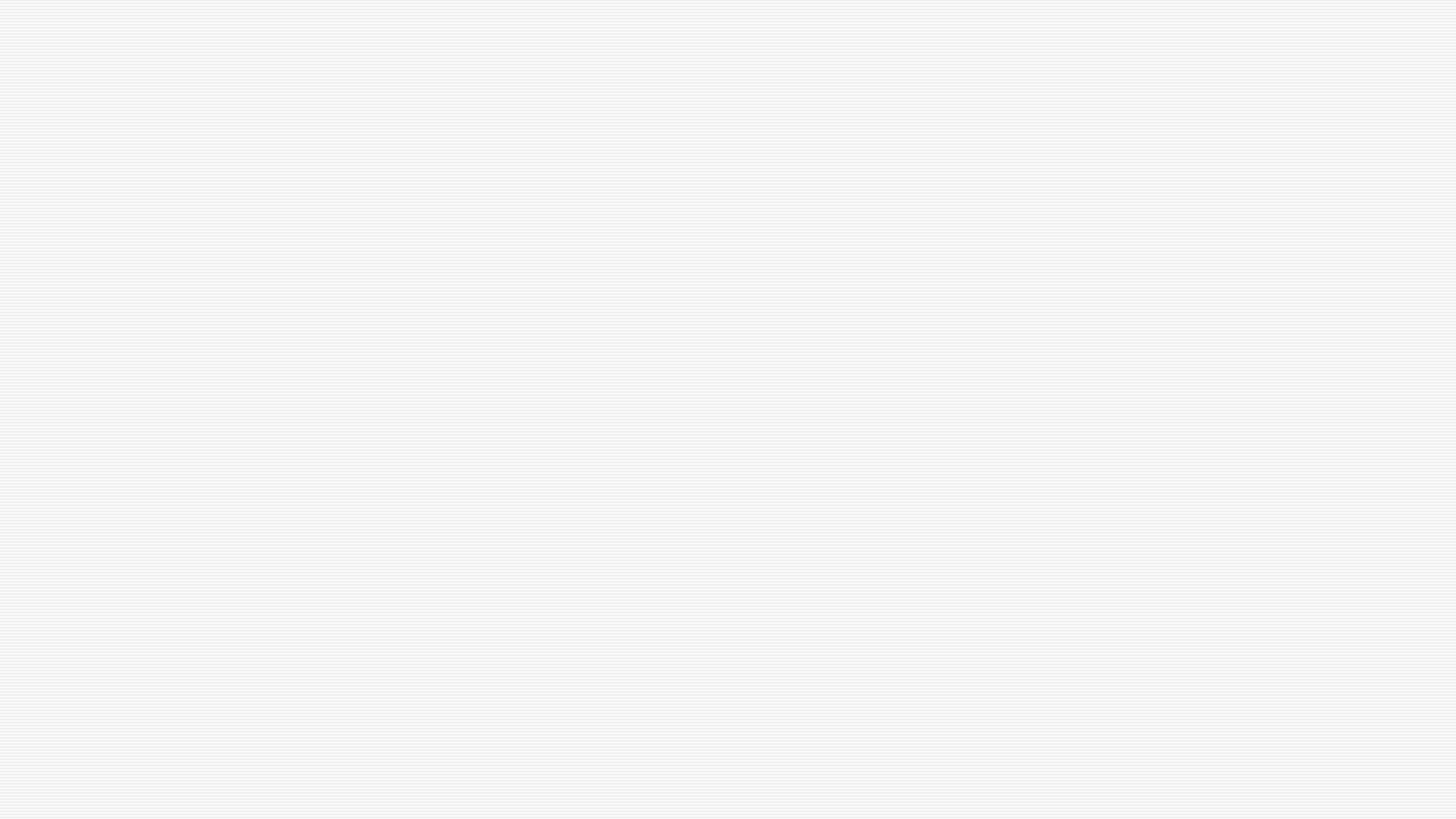 z
Aplikácia umožňuje komunikáciu medzi používateľmi formou chatu alebo videokonferencií ako aj zdieľanie pracovných súborov.
Teams je možné používať tromi spôsobmi:
Vo webovom prehliadači (obmedzené možnosti - najlepšie funguje v prehliadači Microsoft Egde)
Ako aplikáciu pre PC (Odporúčaný spôsob)
V mobilnom telefóne (Obmedzené možnosti)
MS Teams
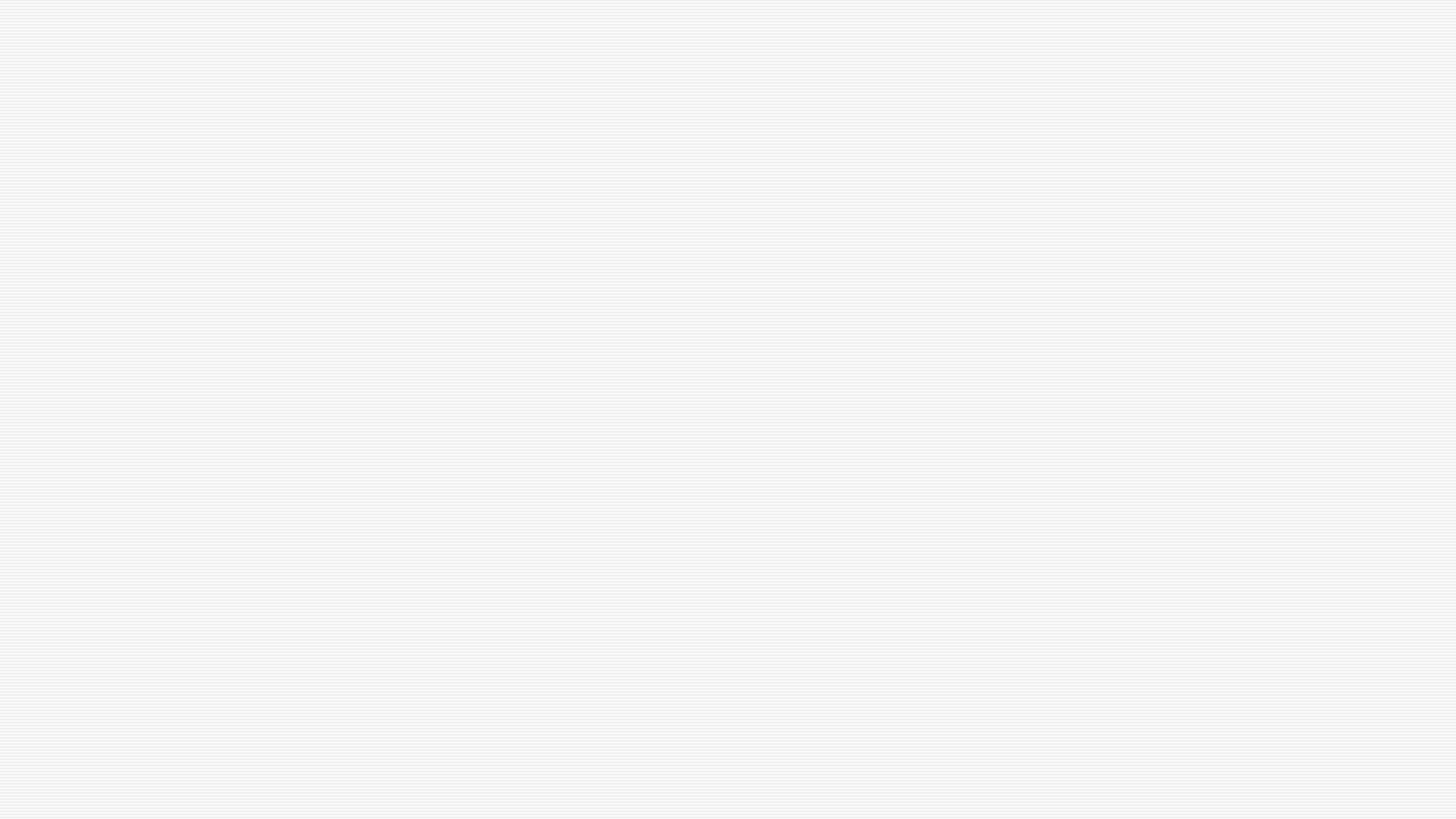 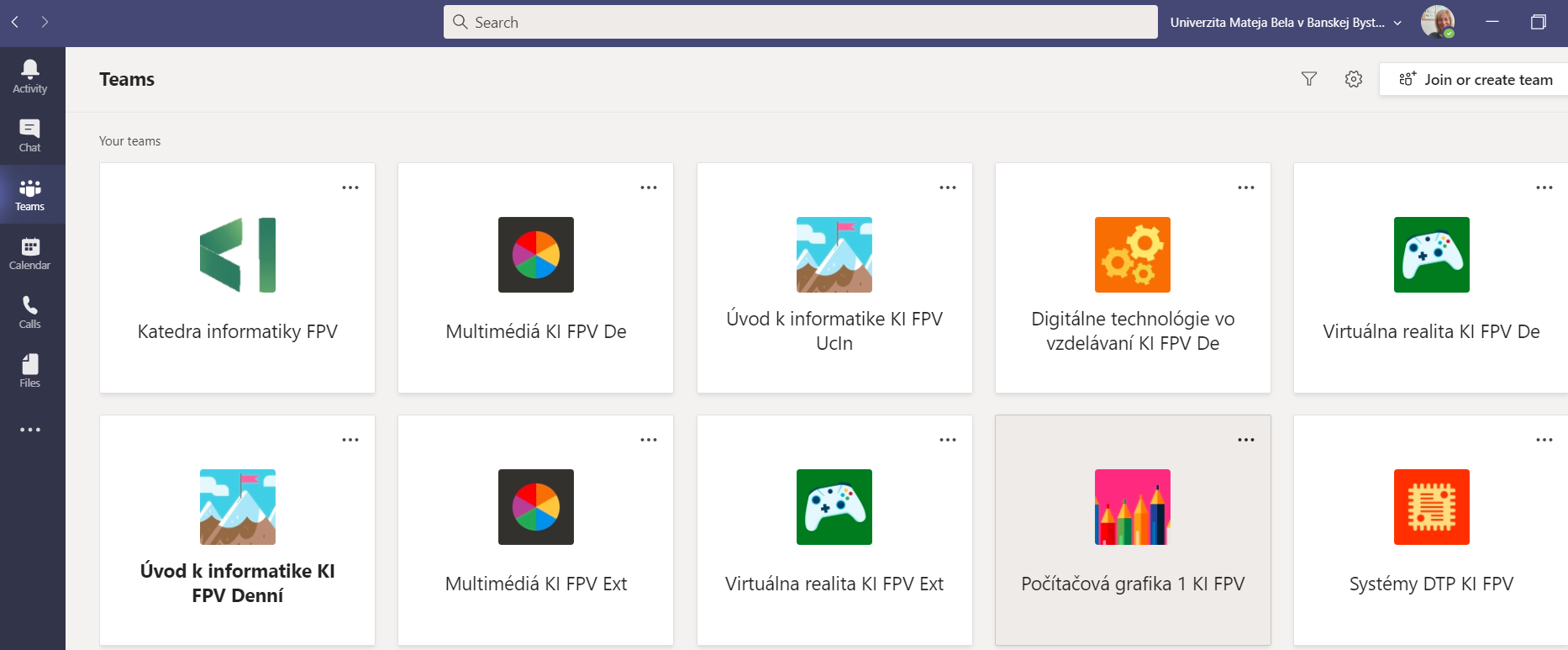 z
MS Teams
Oddelené pracovné tímy, napr. pre každý predmet, katedru, či inú organizačnú jednotku
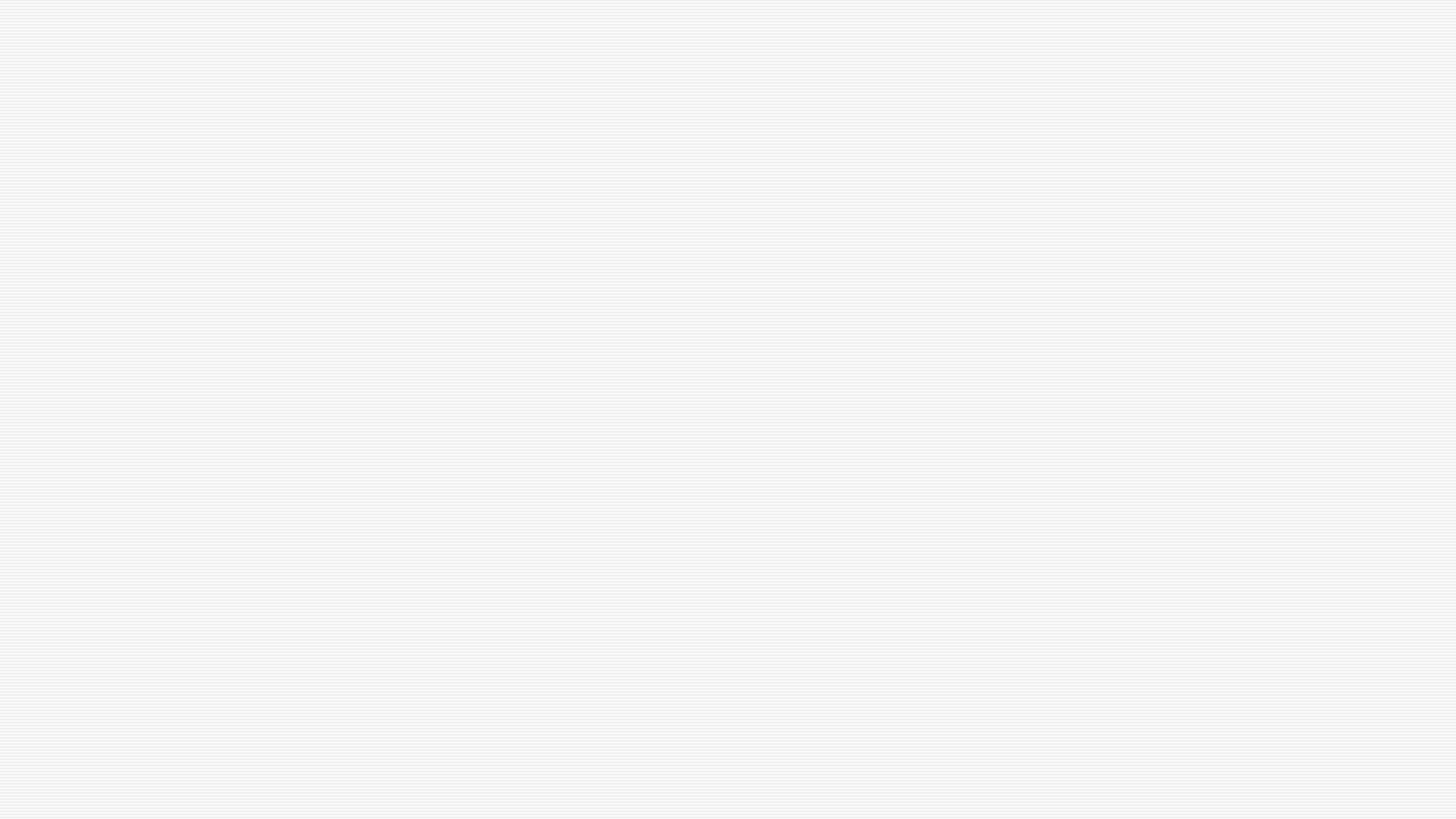 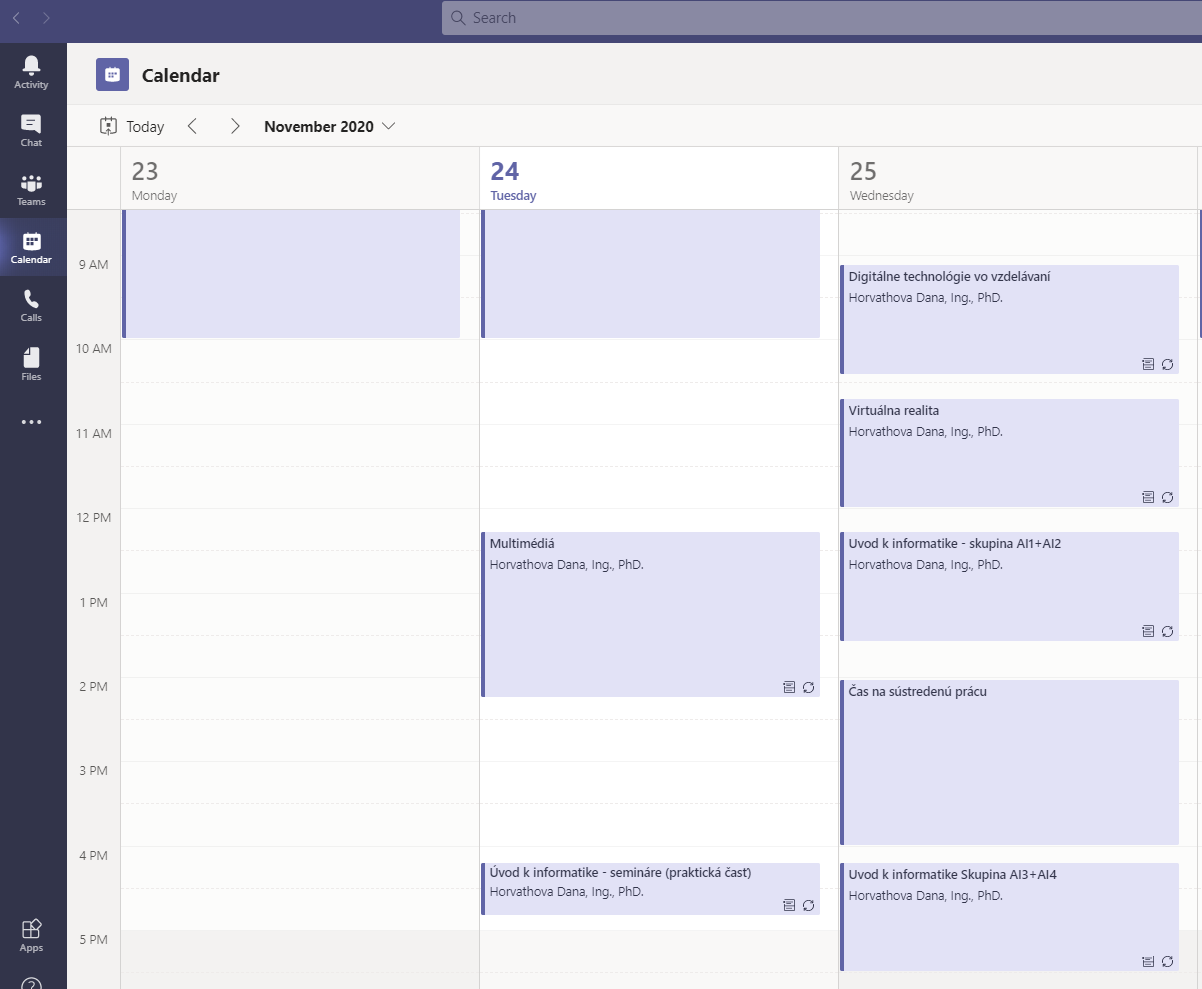 z
Kalendár umožňujúci plánovať aktivity a automaticky ich pripomínať
MS Teams
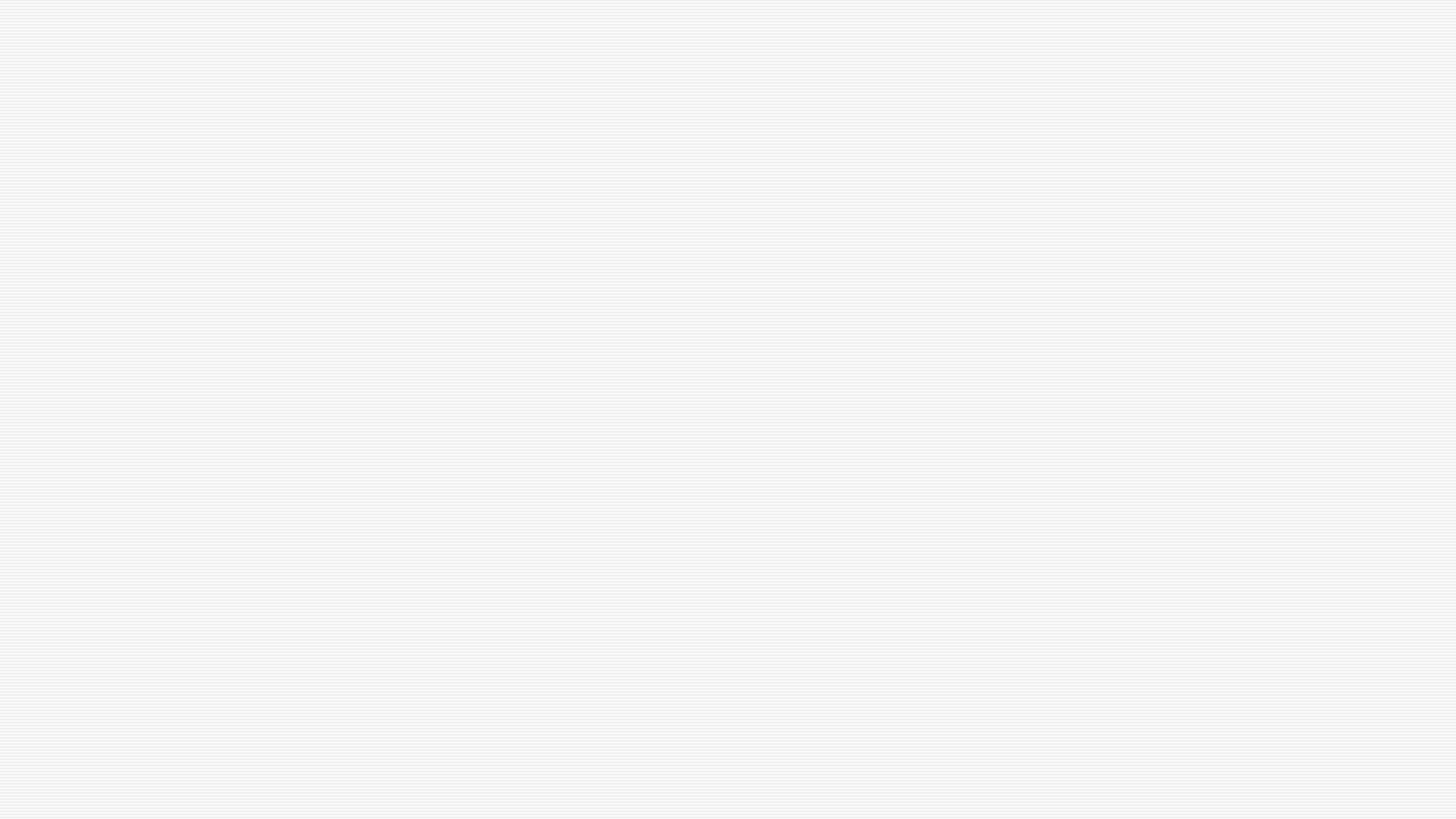 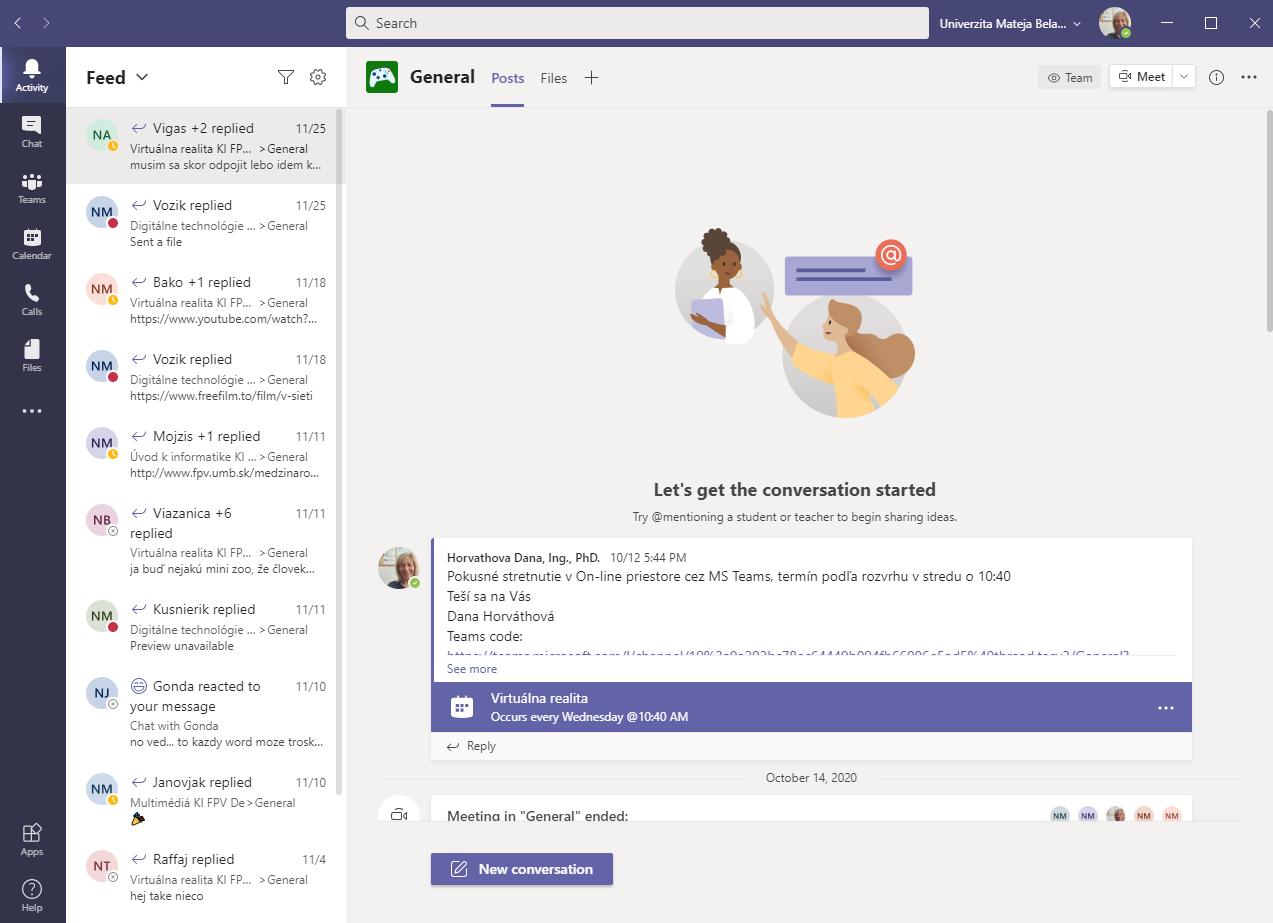 z
Individuálne, ale aj kolektívne volania a chat, zdieľanie súborov a ďalšie aktivity
MS Teams
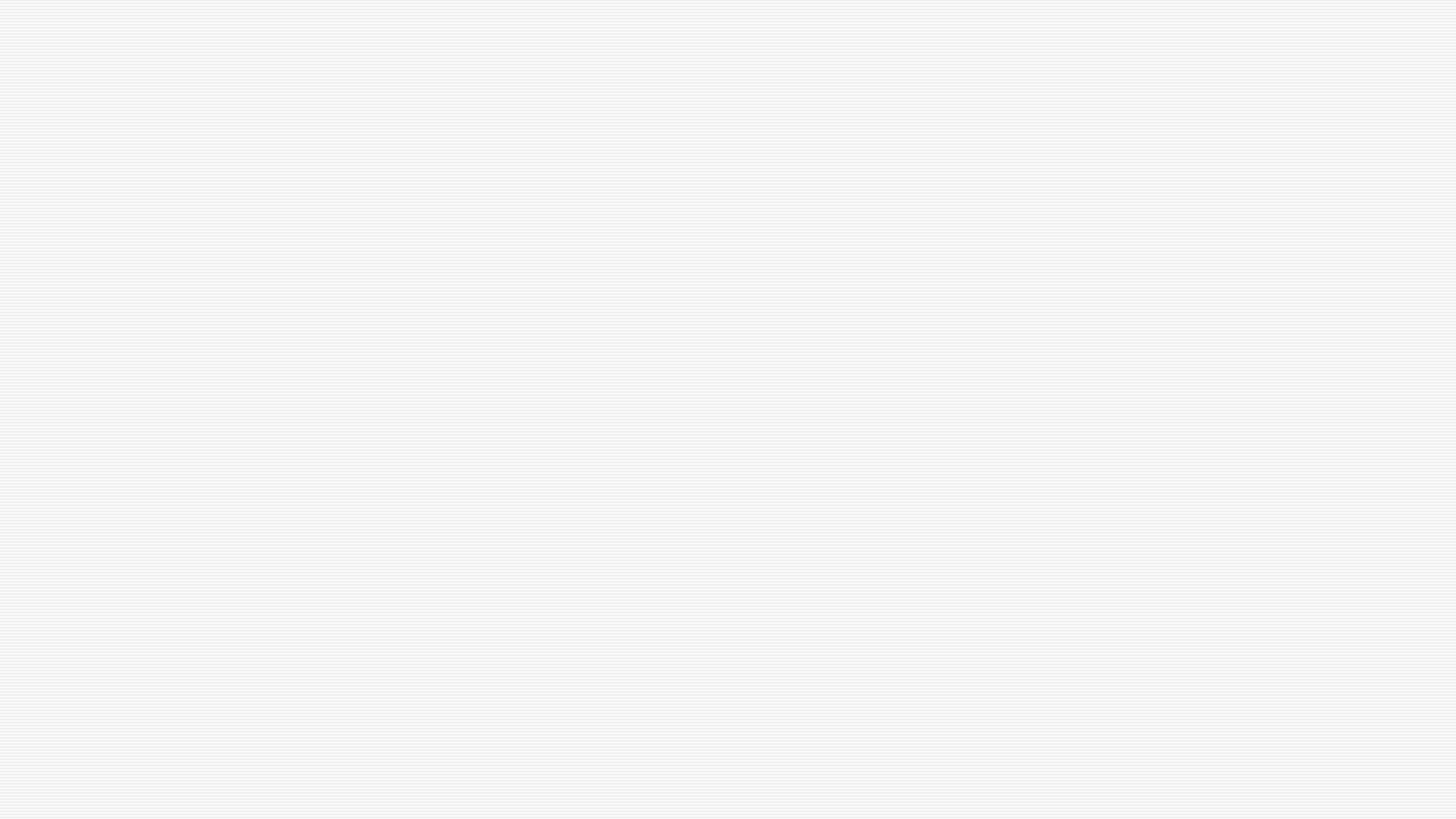 z
Inštalácia aplikácie a prihlásenie používateľa
Krátke predstavenie práce s aplikáciou
Videokonferencie
Prednáška pre študentov
Ďalšie užitočné návody
Ukážka MS Teams
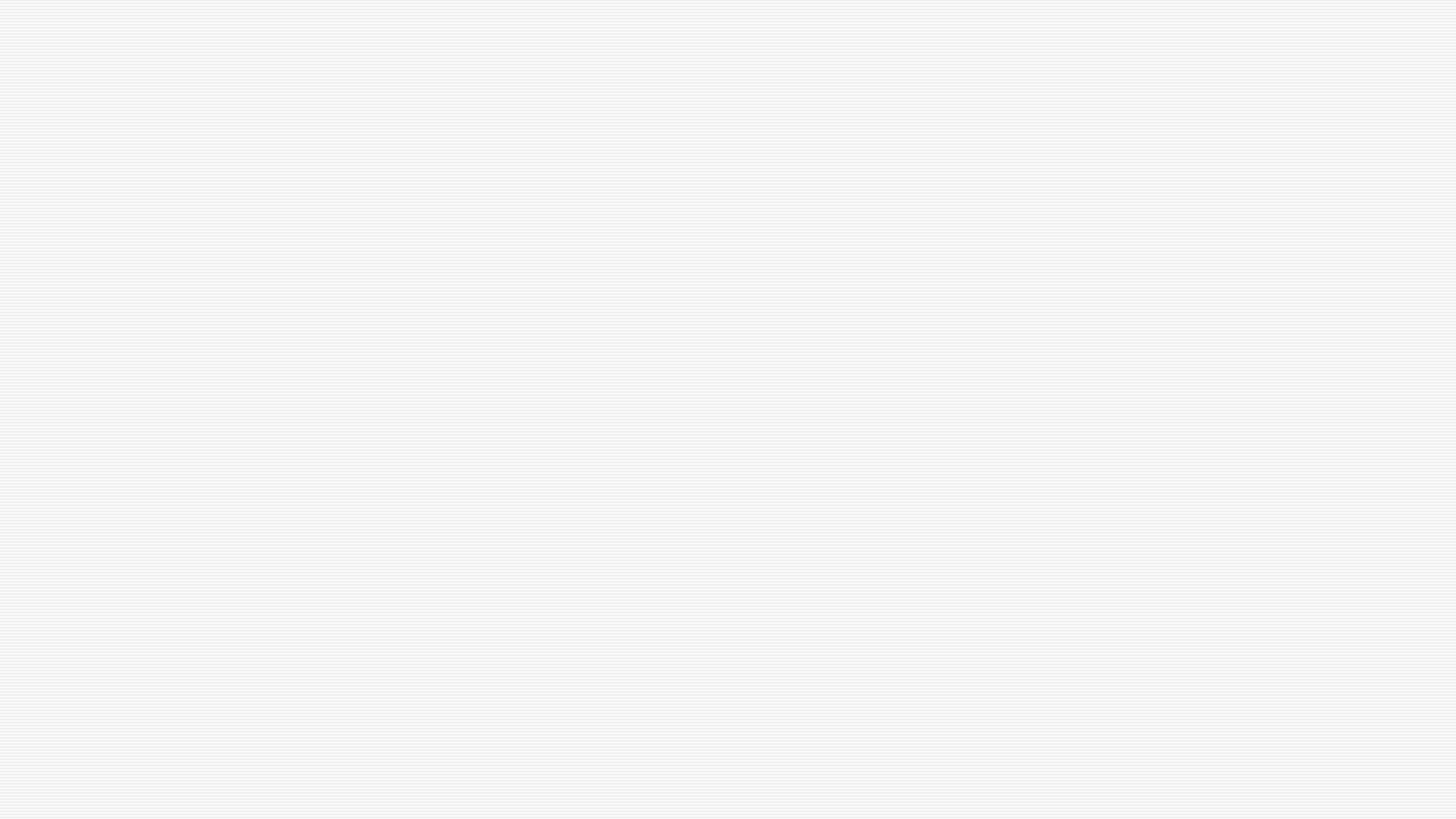 z
Je videokonferenčný nástroj od spoločnosti Google. V porovnaní s konkurenciou je jednoduchší, ale nechýbajú mu žiadne dôležité funkcie (telefonovanie s videom/bez videa, zdieľanie obrazovky, skupinový chat a iné).​
Google Meet je dostupný:​
Vo webovom prehliadači (Google Chrome, Mozilla Firefox, Microsoft Edge, Safari)​
V mobilnom telefóne (aplikáciu je možné získať cez Google Play)​
Google Meet
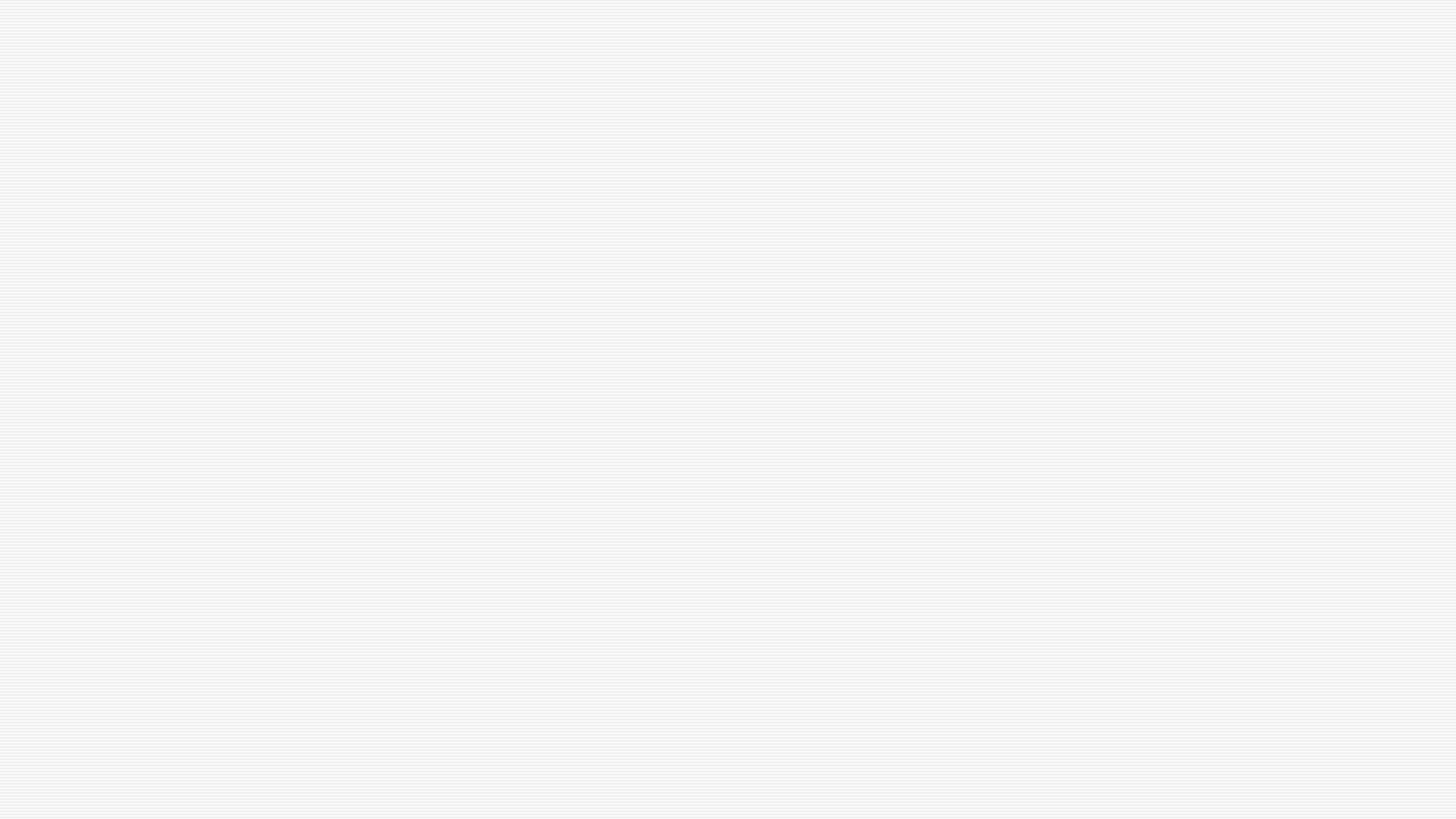 z
Ukážka Google Meet
Prihlásenie, spustenie nástroja a vytvorenie schôdze
Vytvorenie schôdze, posielanie pozvánok na schôdzu
Popis vzhľadu obrazovky, zdieľanie obrazovky
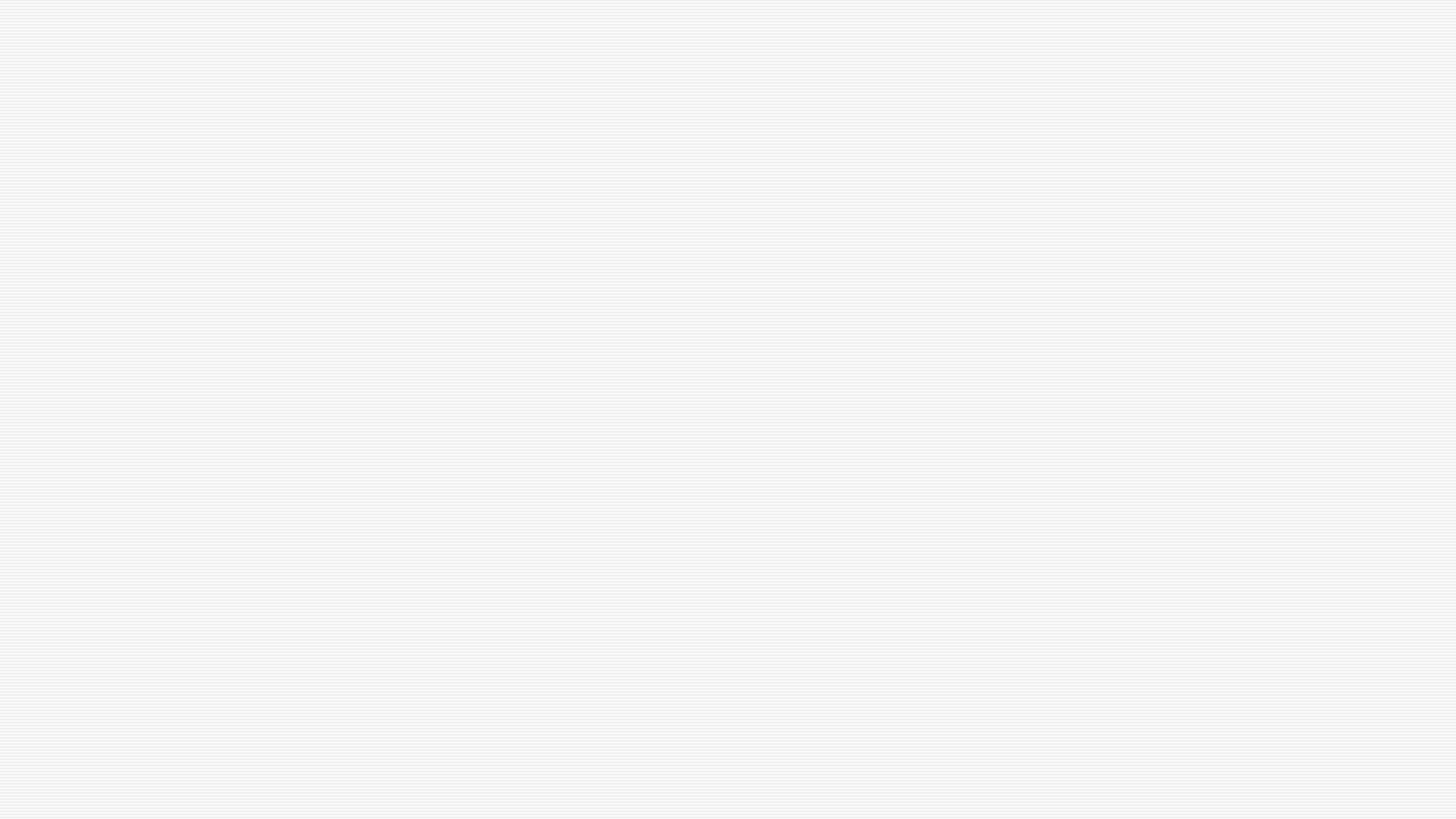 z
Ide o riešenie, ktoré umožňuje organizovať alebo participovať na on-line stretnutiach s kýmkoľvek a kdekoľvek s podmienkou prístupu na internet.
Umožňuje zúčastneným zdieľať rovnaký obsah, či už dokumenty, prezentácie, alebo internetové stránky.
Ponúka aj plnohodnotný prístup účastníka prostredníctvom mobilnej aplikácie.
Cisco Webex
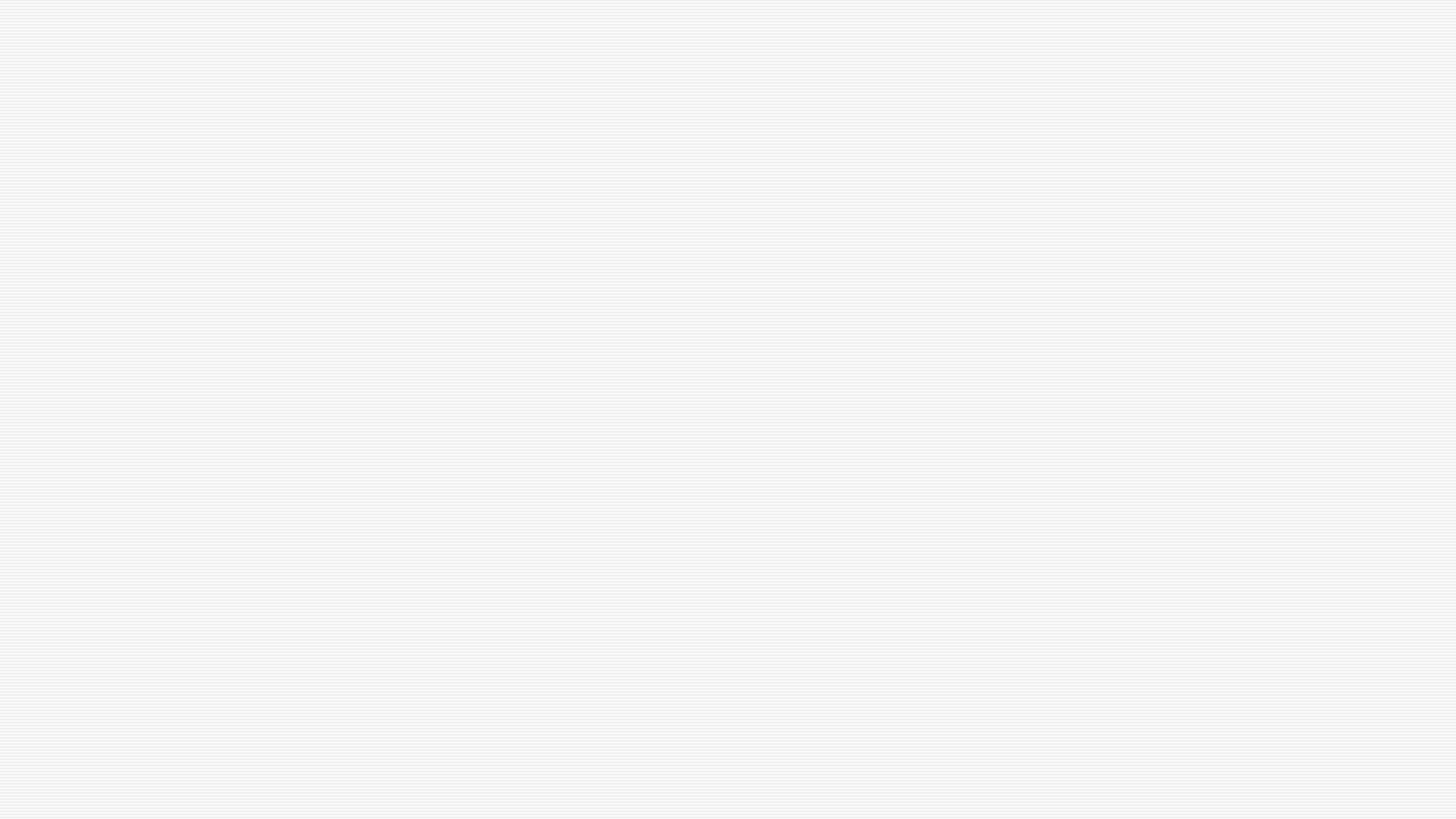 z
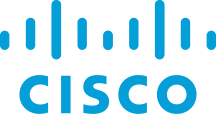 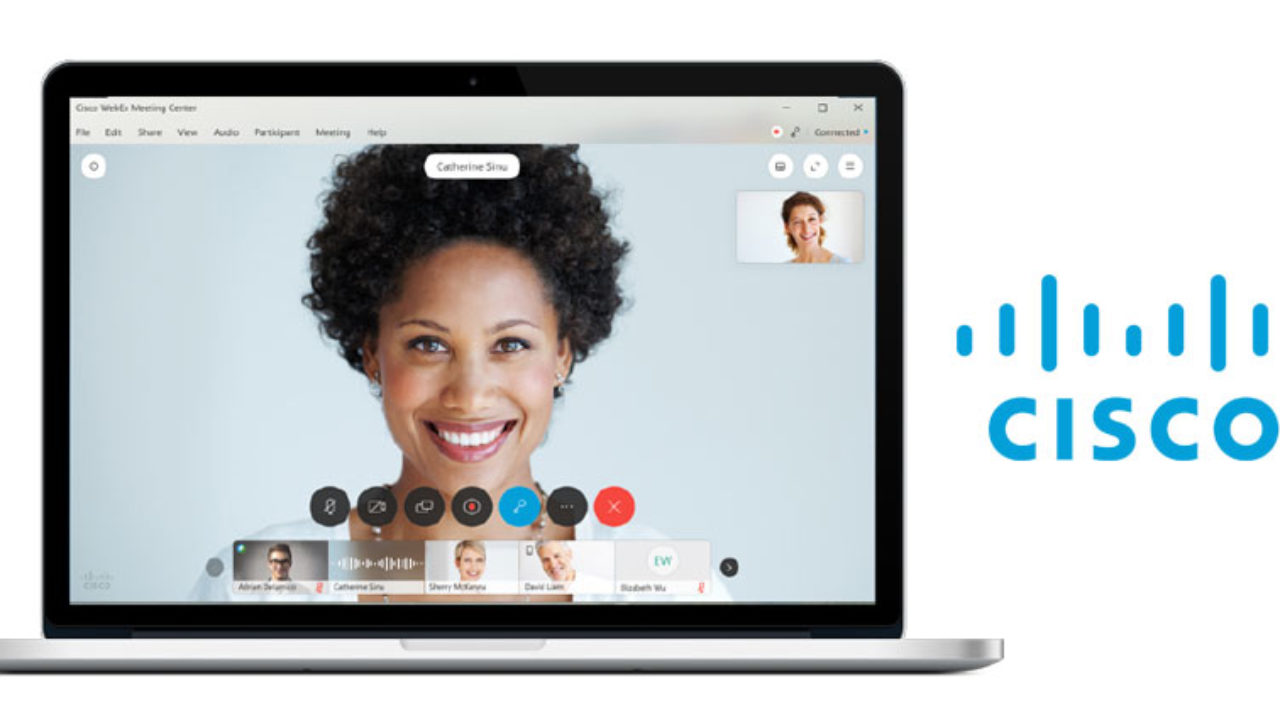 Čo umožňuje Cisco Webex ?
Webex nástroje pre vzdelávanie na diaľku
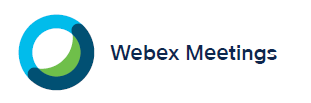 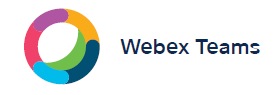 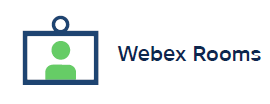 Webex Teams
možnosť pokračovať s výučbou aj mimo triedy pomocou tímových správ, zdieľania obsahu, online tabule  a vzájomného volania
Webex Meetings
výučba pomocou virtuálnych stretnutí
možnosť prednášať, viesť diskusie, zdieľať obsah a nahrávať priebeh hodiny
Webex Rooms
aktívne zapojenie študentov do digitálnej výučby pomocou tabule na písanie či kreslenie alebo videokonferenčného zariadenia
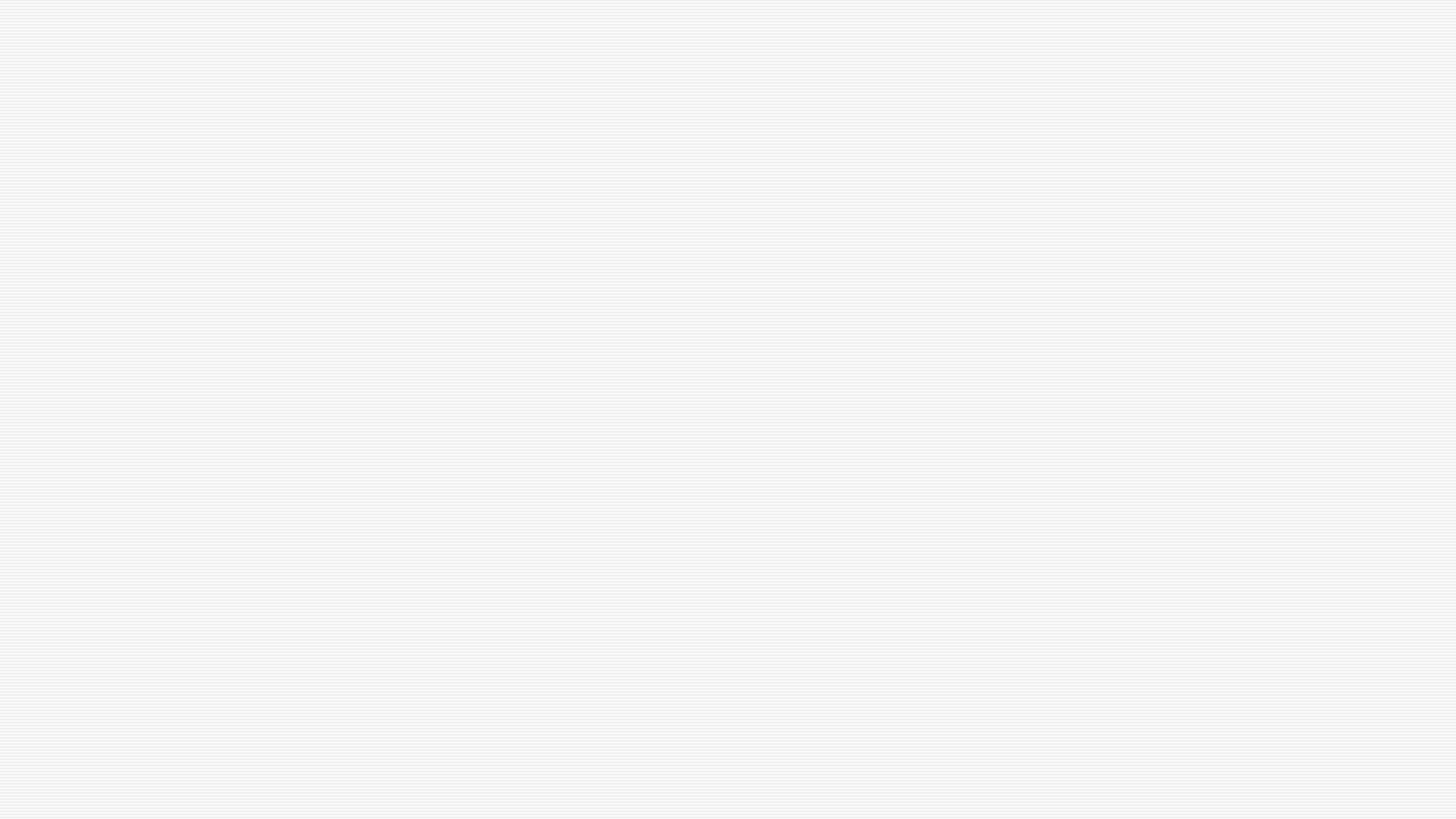 z
Je cloudová video konferenčná služba, ktorá slúži na virtuálne stretnutie s ostatnými účastníkmi – formou videa/zvuku alebo obidvoch médií, a to všetko pri vykonávaní živých rozhovorov.
Umožňuje zaznamenať tieto relácie a zobraziť ich neskôr.
Zoom je dostupný pre desktopy (pre Windows, macOS, Linux aj Chrome OS) a obidva najpopulárnejšie mobilné operačné systémy (Android, iOS).
Zoom
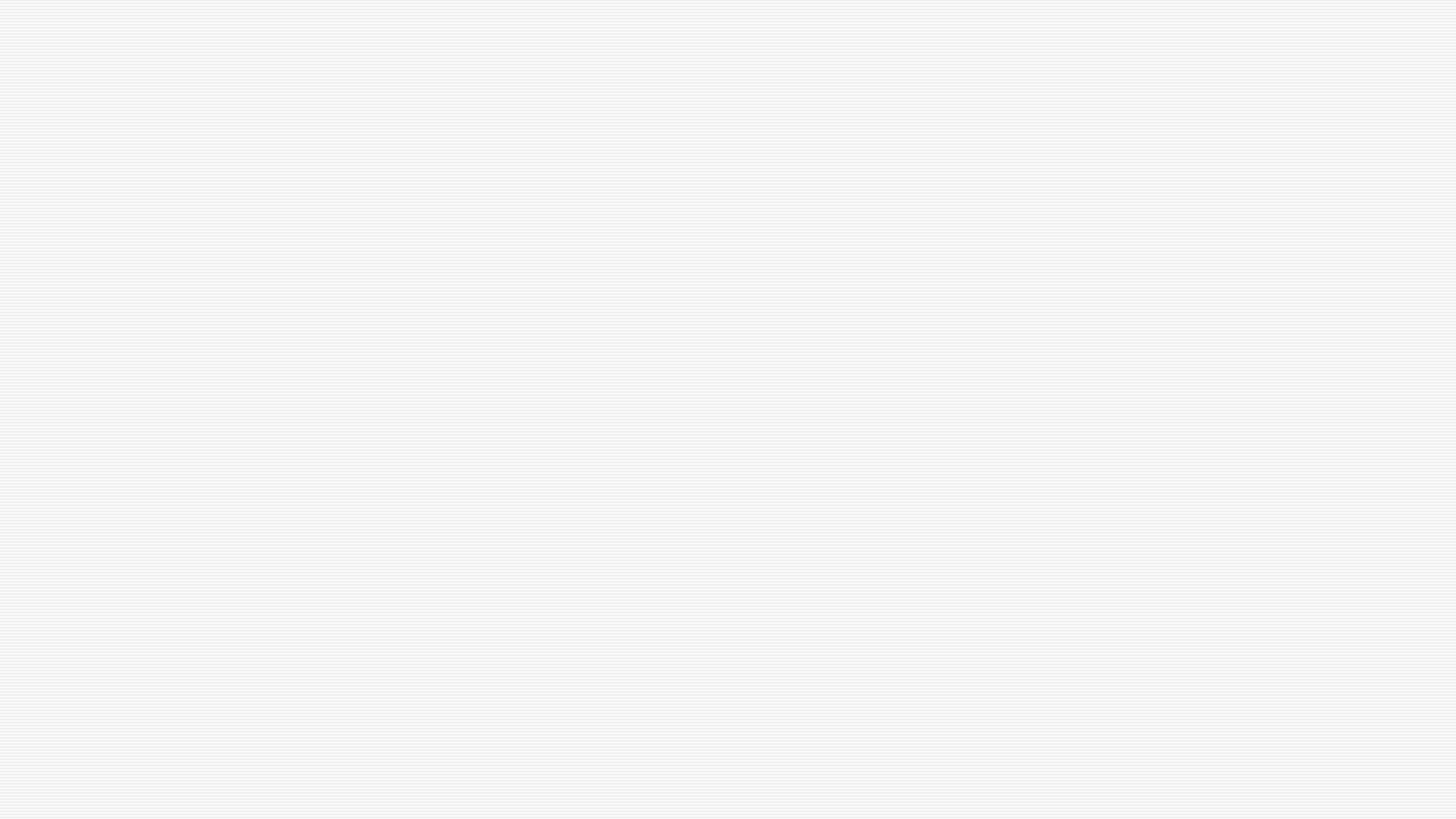 z
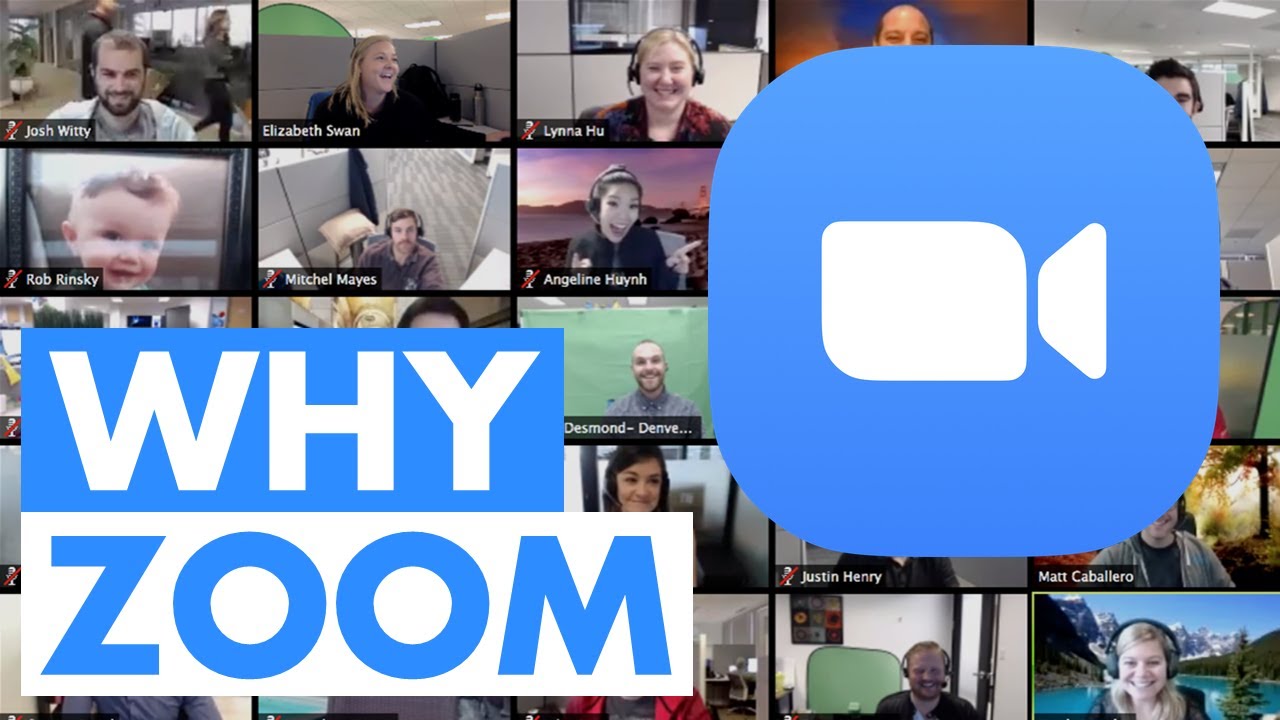 Prečo využívať Zoom?
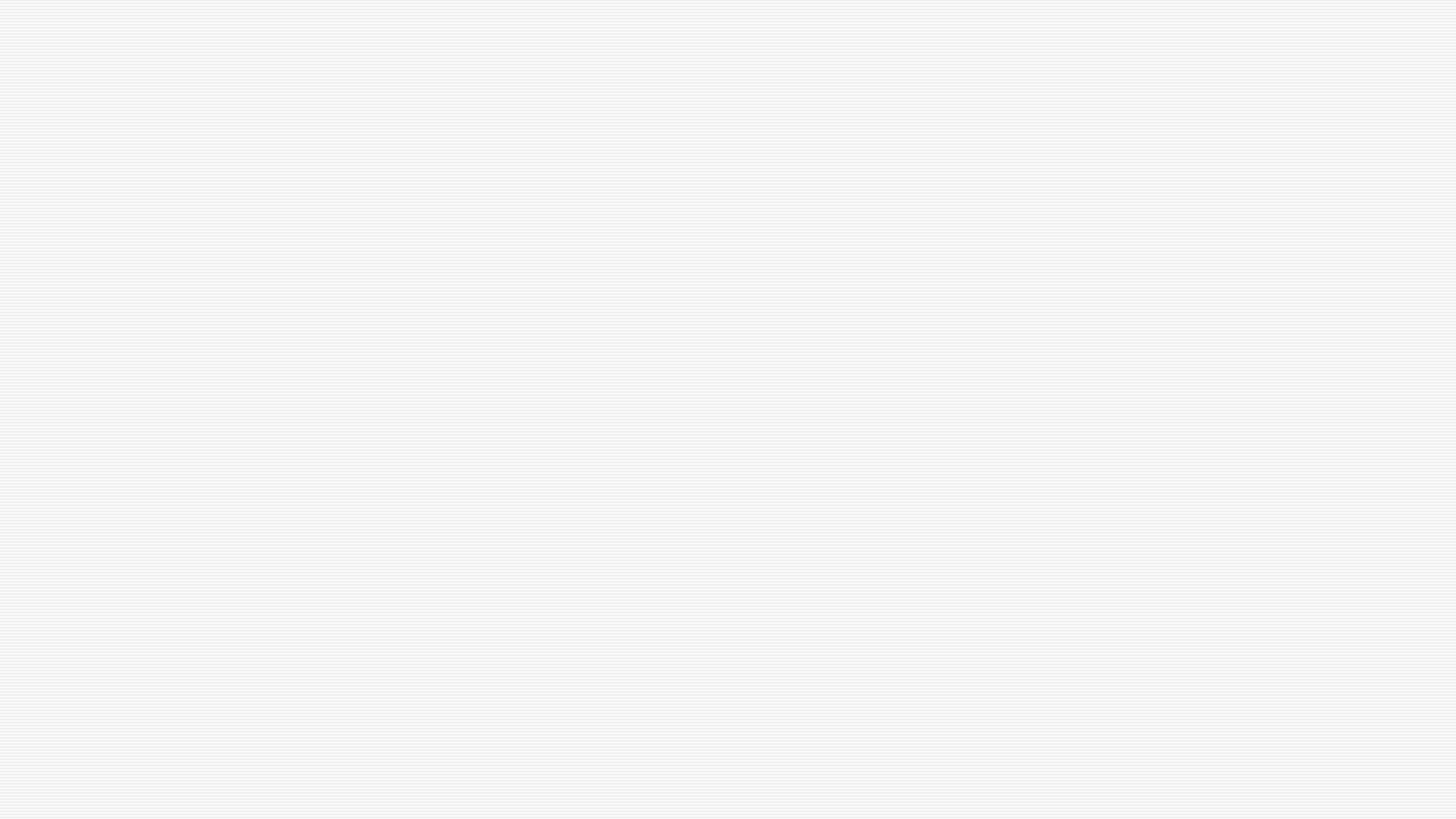 z
Videokonferencia - návod pre učiteľa 
Videokonferencia - návod pre žiaka
Prečo mám heslo a čakáreň - návod pre učiteľa 
Nastavenia Security - Bezpečné používanie, návod pre učiteľa
Rozdelenie žiakov do pracovných skupín - BreakOut Rooms
Nezbední Žiaci - Učiteľ
Zoznámte sa so Zoomom
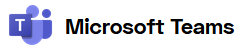 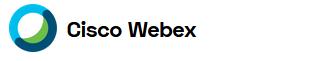 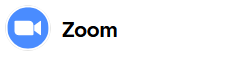 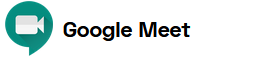 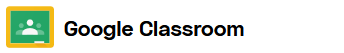 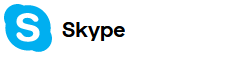 Porovnávacia tabuľka
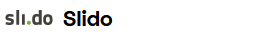 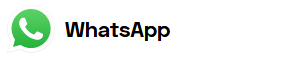 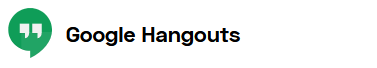 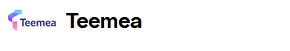 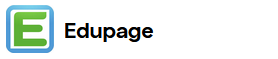 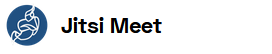 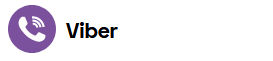 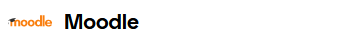 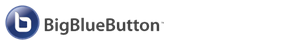 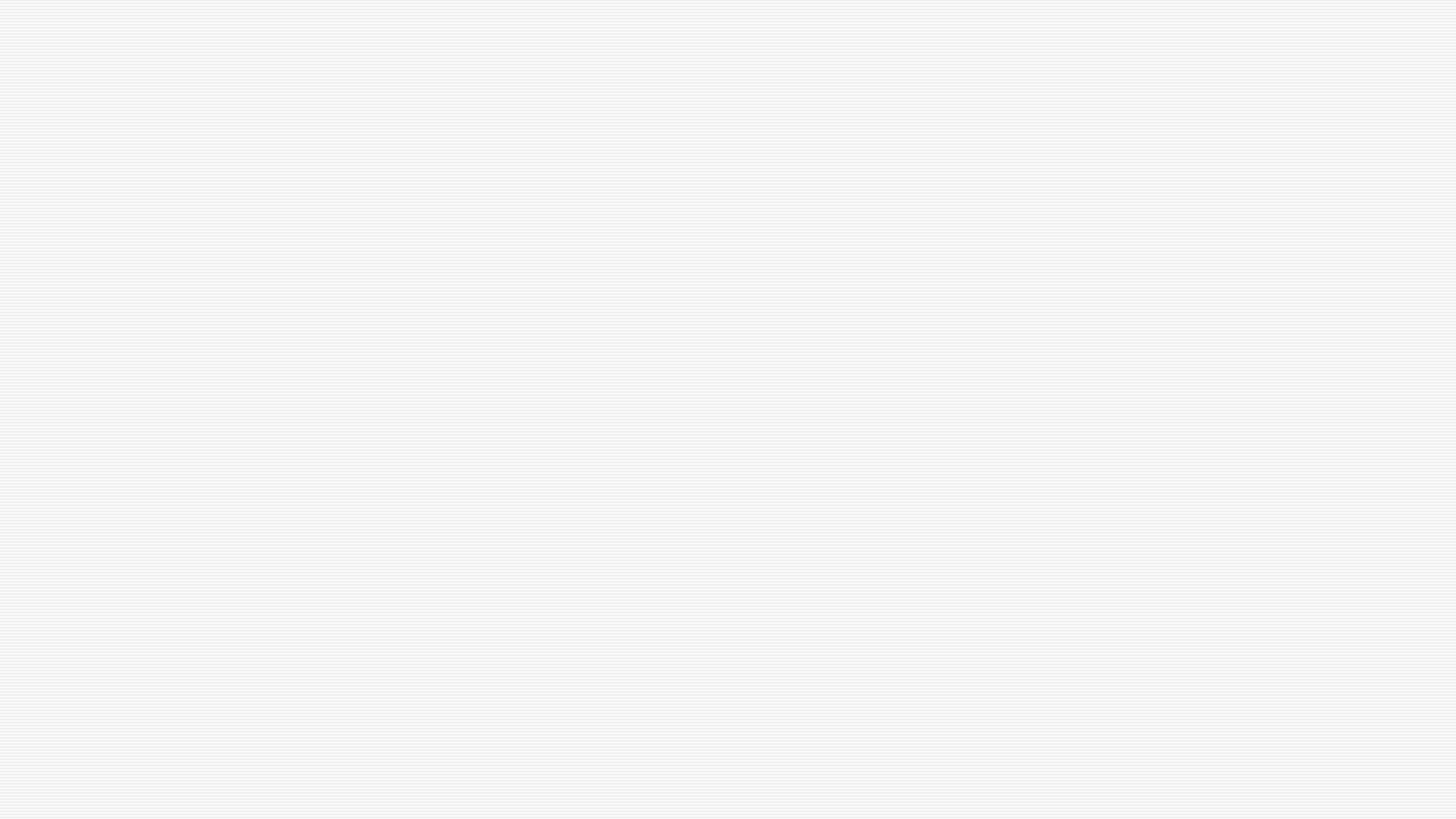 z
Zaujímavé zdroje
Zaujímavé postrehy
Porovnania
Skúsenosti
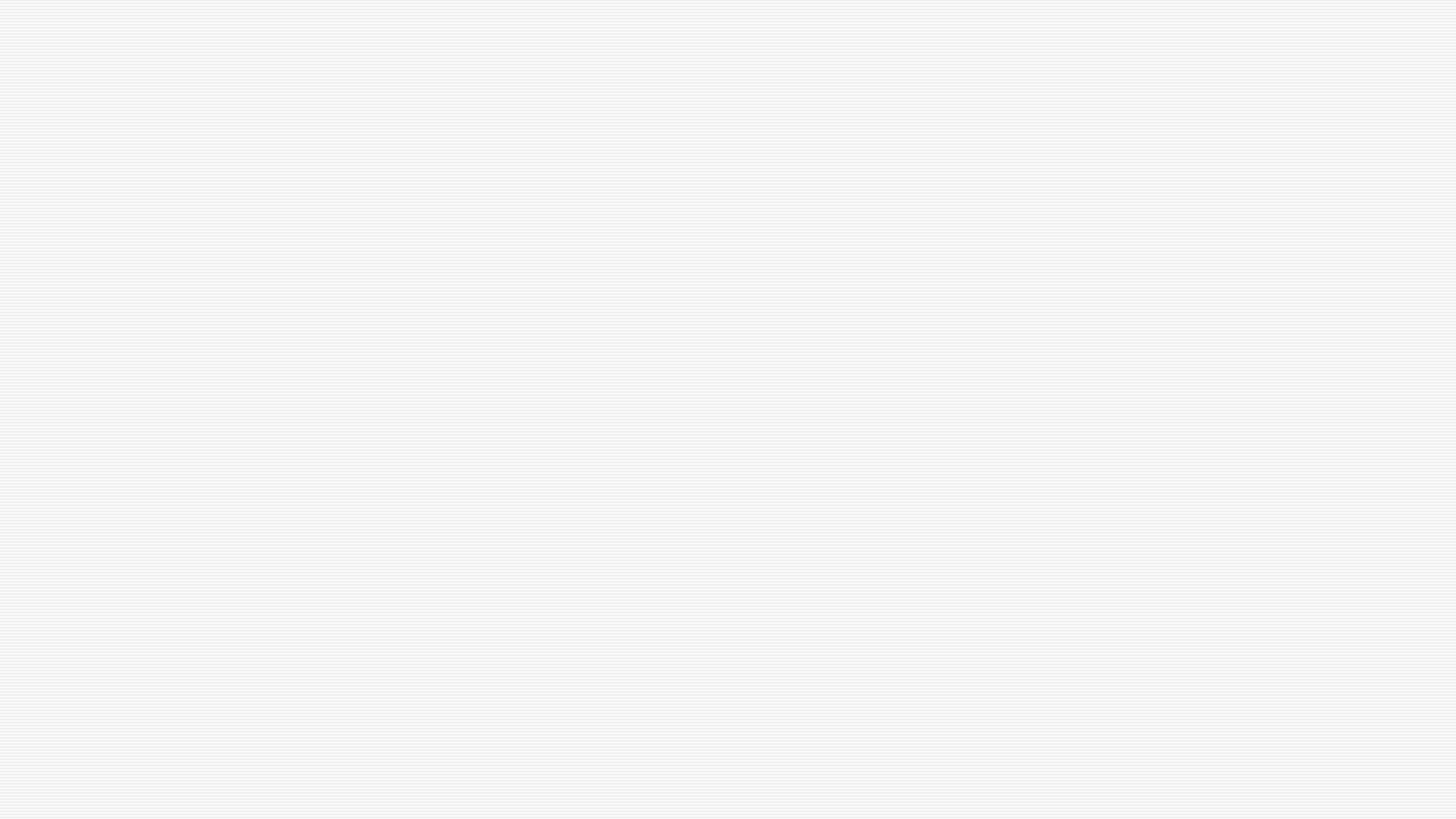 z
Otázky ?
V čom vidíte +/- on-line vzdelávania? 
Ktorý nástroj on-line vzdelávania by ste odporúčali používať na ZŠ, SŠ, VŠ a prečo?
Ako by vyzeralo vzdelávanie počas pandémie bez on-line vzdelávania?
Ako si predstavujete vzdelávanie napr. o 10 rokov?
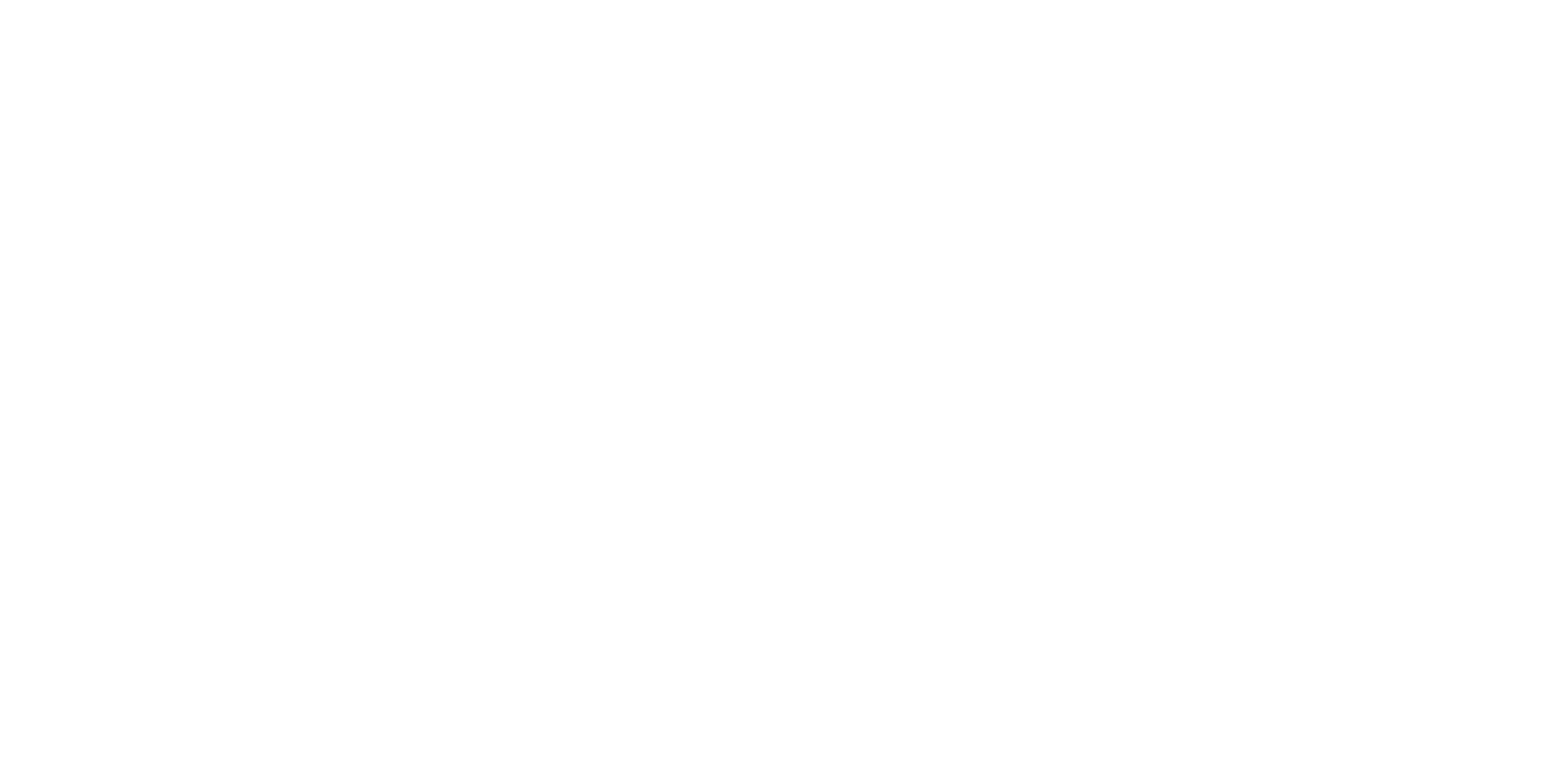 KI FPV UMB Banská Bystrica